Sense Over Sectarianism
Sense Over Sectarianism
Employment, Social Media & Sectarianism
Mark S Adams
Development Officer
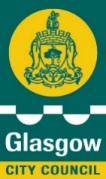 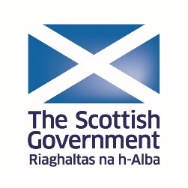 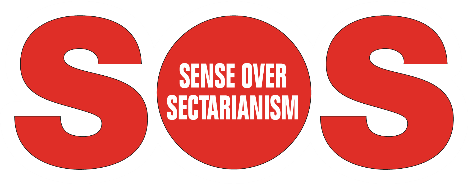 Sense Over Sectarianism
Sense Over Sectarianism
Targeting 5 Key Behaviours
Prejudice
Discrimination
Bigotry
Hate Behaviour
Sectarianism
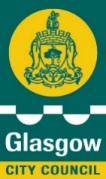 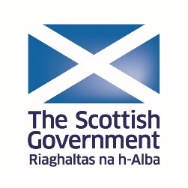 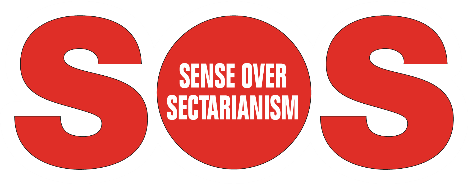 Definition of Sectarianism
Sectarianism is Prejudice, Discrimination and Bigotry between 2 or more groups within the same religion, which is often experienced through football.
Hate Crimes
Work together to come up with a list of all forms of Hate Crime?
Hate Crimes
Sectarianism / Religious Bigotry	 
Racism		      
Ageism              Disability
Sexism
Homophobia / Transphobia
Hate Crime
Hate Crime: The term 'hate crime' can be used to describe a range of criminal behaviour where the perpetrator is motivated by hostility or demonstrates hostility towards the victim's disability, race, religion, sexual orientation or transgender identity
Who is Responsible for change?
Work together to come up with a list of the types of people who are responsible for changing society and to challenge hate crime?
Police
What can Police do to reduce 
Hate Crime ?
Parents
What can Parents do to reduce 
Hate Crime?
Football Supporters
What can Football Supporters do to reduce Hate Crime?
Teachers
What can Teachers do to reduce 
Hate Crime?
Social Media
What can Social Media do to reduce 
Hate Crime?
Members of Scottish Parliament
What can MSP’s do to reduce Hate Crime?
Football Players / Celebrities
What can Football Players / Celebrities do to reduce Hate Crime?
City Councillors
What can City Councillors do to reduce Hate Crime?
Schools
What can Schools do to reduce Hate Crime?
Young People
What can Young People do to reduce Hate Crime?
Young People
Work together to come up with a 
plan of action

What can you do to change Hate Crime?
Any Questions???
Twitter Details
@sos_glasgow